你好！Nǐ hǎo!
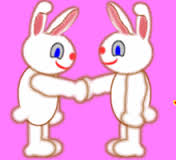 你好！
Nǐ hǎo!
叫 jiào
to be called
to call someone (over)
很高兴认识你！
Hěn gāoxìng rènshi nǐ
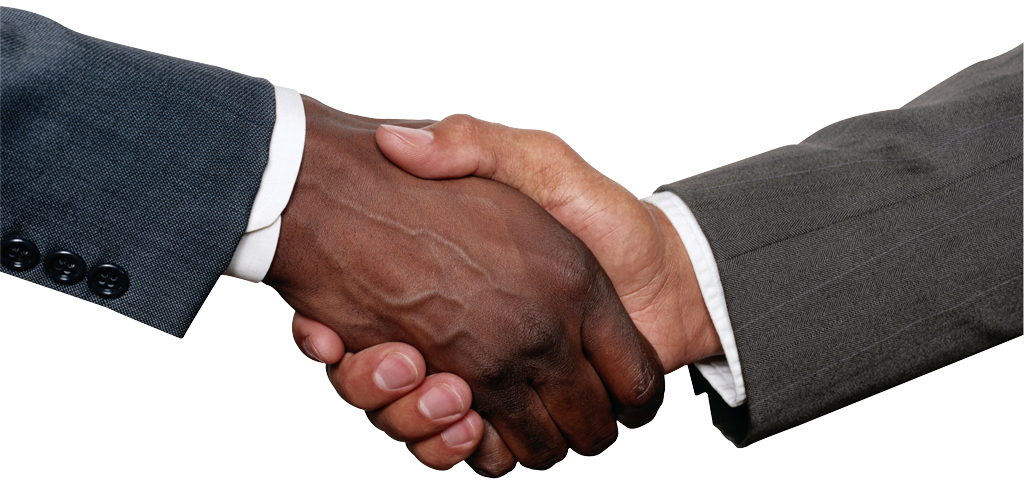 很 hěn
very
高兴gāoxìng
不高兴bù   gāoxìng
认识rènshito know someone  /to get to know someone
吗？
Magic ‘ma?’ makes a question
你认识他吗？Nǐ   rènshi  tā ma?
你认识她吗？Nǐ   rènshi  tā ma?
你认识他吗？Nǐ   rènshi  tā ma?
你认识她吗？Nǐ   rènshi  tā ma?
再见！
zàijiàn!
再见！
zàijiàn!
一
yī
1
十
shí
10
三
sān
3
五
wǔ
5
六
lìu
6
8
八
bā
4
四
sì
2
二
èr
你几岁？Nǐ jǐ suì?
家jiā
家jiā
家jiā
家jiā
这是。。。Zhè shì。。。
我的妈妈
Wǒ de māma
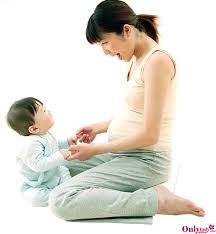 这是。。。Zhè shì。。。
我的爸爸
Wǒ de bāba
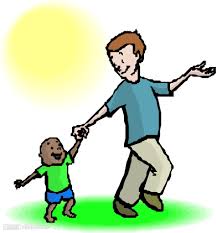 这是。。。Zhè shì。。。
我的哥哥
Wǒ de gēge
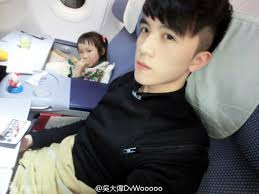 他几岁？Tā jǐ suì?
他十岁Tā shí suì
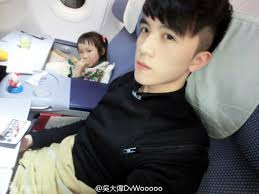 这是。。。Zhè shì。。。
我的姐姐
Wǒ de jiějiě
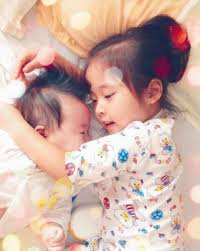 她几岁？Tā jǐ suì?
她四岁Tā   sì  suì
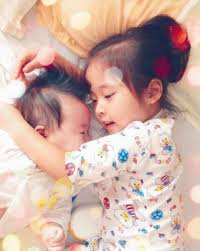 这是。。。Zhè shì。。。
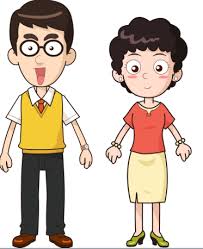 我的妈妈和爸爸。
Wǒ de māma he bāba.
这是。。。Zhè shì。。。
我的老师
Wǒ de lǎoshī
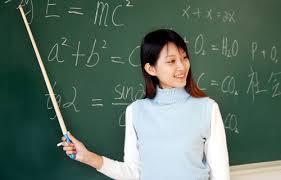 这是。。。Zhè shì。。。
中国人
zhōngguǒrén
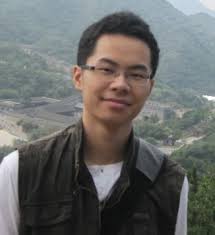 你家有几口人？   Nǐ jiā yǒu kou rén?
我家有
Wǒ jiā yǒu…



五口人
Wǔ kou rén
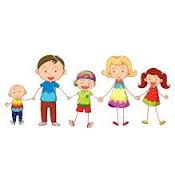